Travelling around 
the world
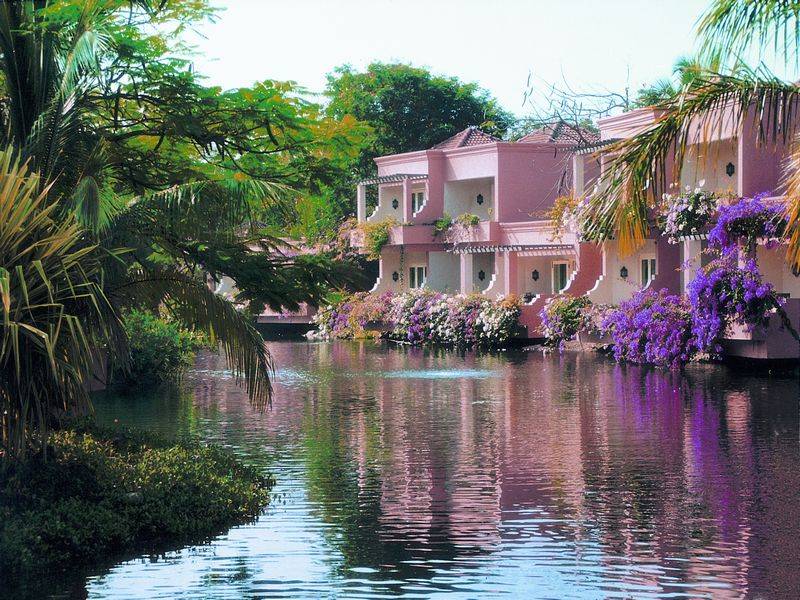 So many countries all over the world,So many people and life-tales told! Different cities, languages, poems, Amazing traditions, legends and stories.We travel east, we travel west, If South is warm, North is cold, To know so much is the best, We start our trip and off we go!
Got bitten
Got stolen
Went on
Tried
Got caught
Made 
Travelled
Caught
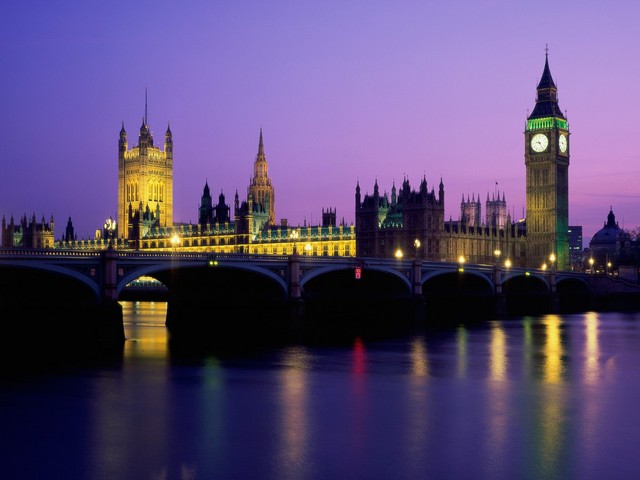 Great Britain
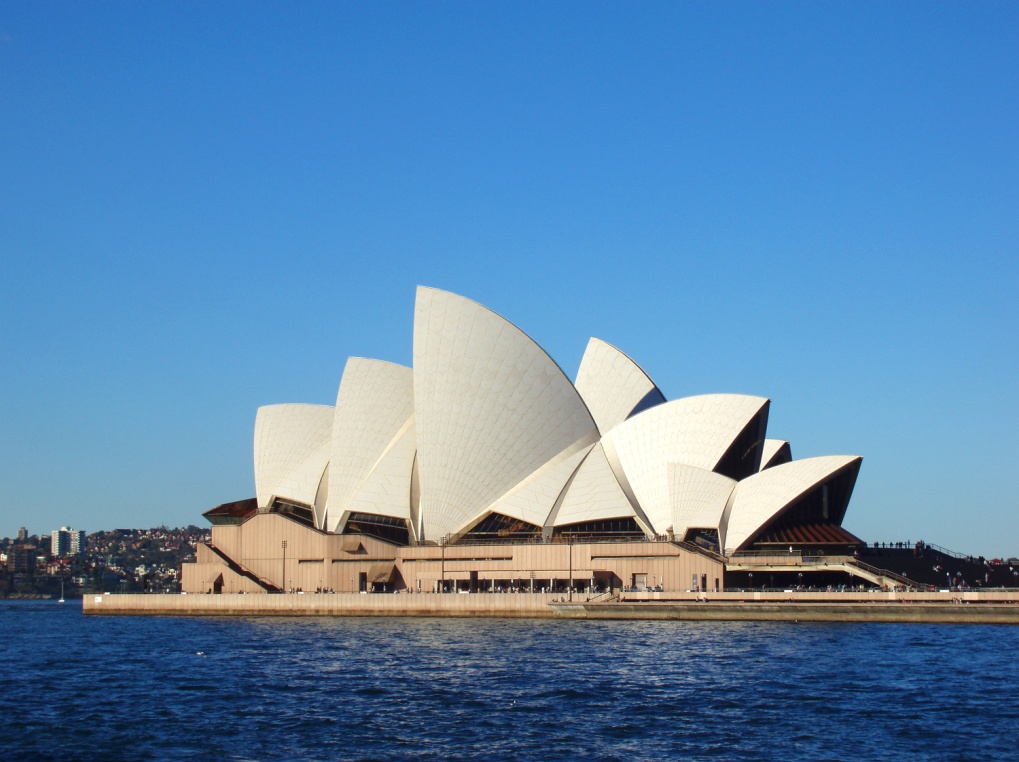 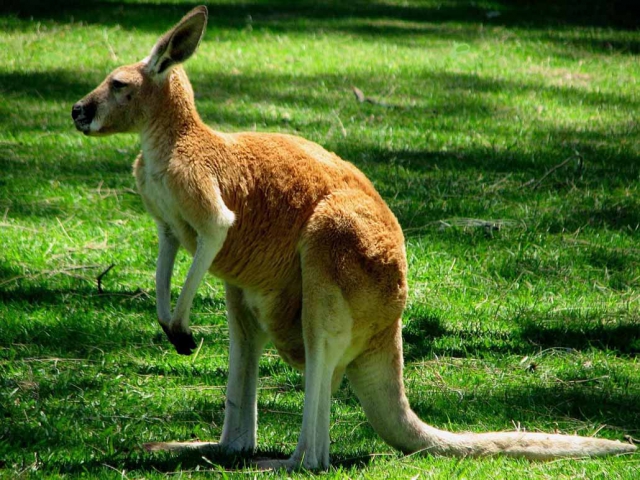 Australia
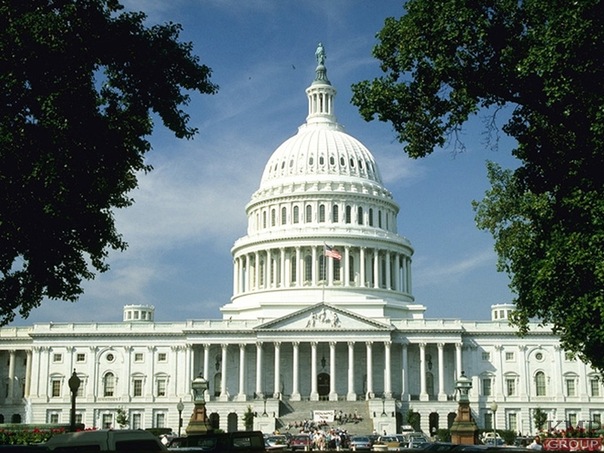 The USA
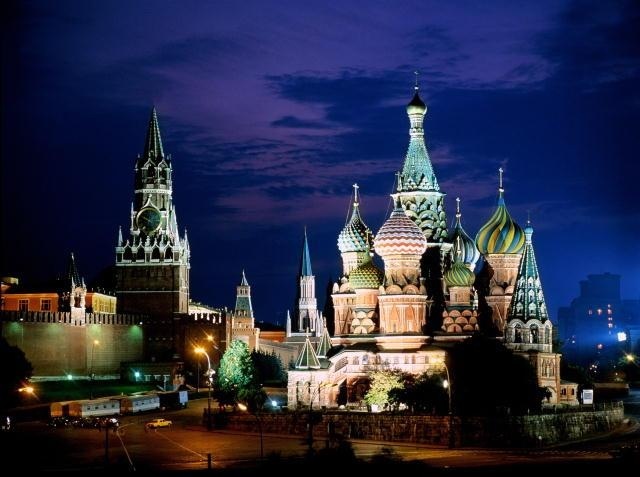 Russia
Plan
Transport
Landmarks
Adventure
Did you like the counry?
H/t: What country would you like to go? Why?
Write a letter to your friend about it.
Thank you!
Goodbye!